Abuse Deterrent Opioids a Law enforcementperspective
Charlie CichonExecutive DirectorThe National Association of Drug Diversion Investigators (NADDI)
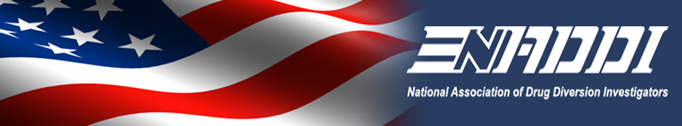 The National Association of Drug Diversion Investigators, or NADDI, is a non-profit membership organization that works to develop and implement solutions to the problem of prescription drug diversion. 

NADDI advocates for the responsible use of prescription drugs by people who need them, and at the same time, works with law enforcement and state regulatory agents to pursue those involved in related criminal activity. Our primary focus is training and education for our members, which include law enforcement personnel, regulatory agents, health professionals, health care fraud investigators, advocacy and treatment professionals and the pharmaceutical industry.
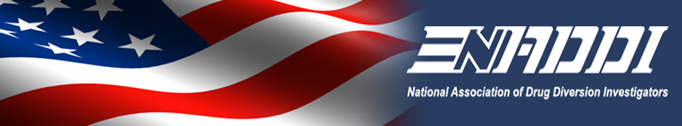 OxyContin vs. Oxycodone 
Some reports do not delineate the difference between OxyContin and Oxycodone. 

There is frequent misuse of the words OxyContin and Oxycodone by many as the names sound similar. 

“OxyContin will always be Oxycodone; however Oxycodone will not always be OxyContin.”
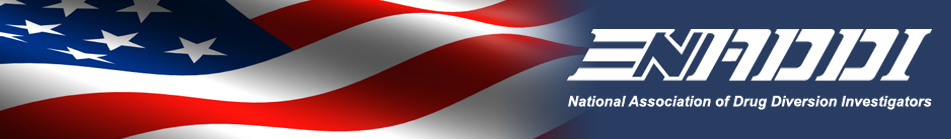 2010-2014
A significant decrease of Oxycodone cause of death in Florida
2010-2015
A substantial decrease in diverted OxyContin seizures and undercover purchases by Florida law enforcement
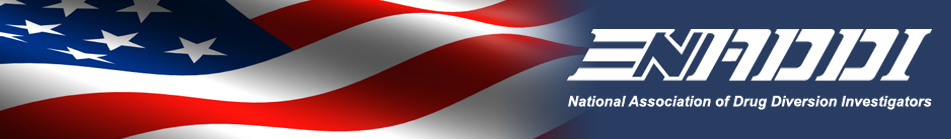 Population:
Florida - 19,507,369
Pinellas County - 933,258
Pinellas County is the 2nd to the smallest county and is the most densely populated county in the State of Florida. Visitors exceed 14,000 daily and 5,300,000 annually.
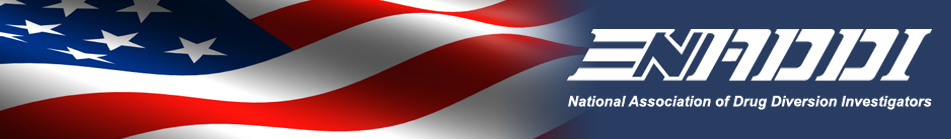 HIDTA
High Intensity Drug Trafficking Areas
Created by Congress with the Anti-Drug Abuse Act of 1988, provides assistance to Federal, state, local, and tribal law enforcement agencies operating in areas determined to be critical drug-trafficking regions of the United States.
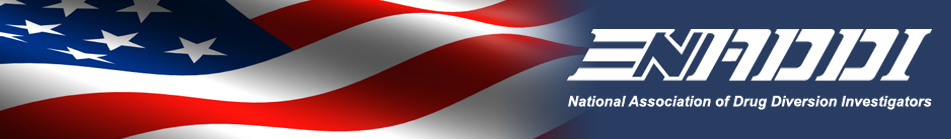 Central Florida HIDTAOxyContin Pills Seized 2010-2014
2010 – 49,673
2011 – 26,959 – Florida PDMP went live
2012 – 1,070
2013 - 393
2014 – 127
99.6% Decrease in OxyContin Seizures
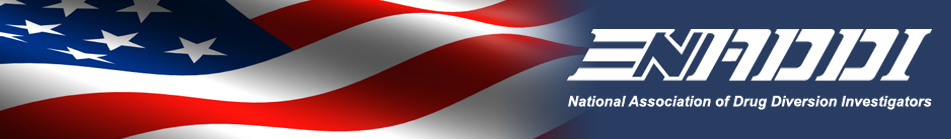 Pinellas County Sheriff’s Office / OxyContin Pill Purchases
2010 – 134
2011 – 57 – Florida PDMP went live
2012 -13
2013 – 60
2014 – 0

2010-2014 
   Oxycodone purchases were at an all time high
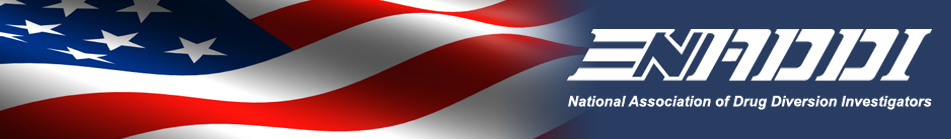 Florida Medical Examiners Commission
Oxycodone Cause of Deaths 2010-2014
2010 – 715
2011 – 607 – Florida PDMP went live
2012 – 392
2013 - 279
2014 -219 (June Interim Report)
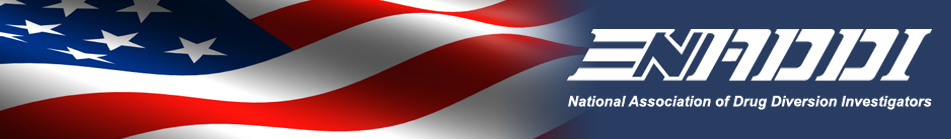 2014 NADDI Members Survey
Over 240 Responses
Since the Reformulation of OxyContin in 2010
Prices have fallen significantly
OxyContin is significantly less in demand
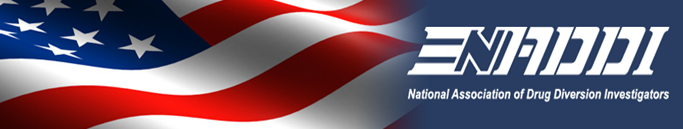 Pharmacy Robberies
Rx Patrol – Nationwide database
Prior to the reformulation of OxyContin
OxyContin was demanded in 66% of Robberies
After the reformulation 
The demand dropped by almost 50%
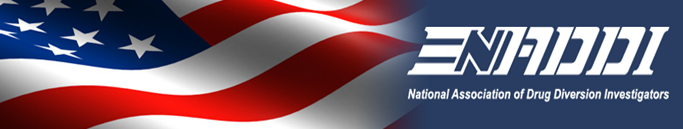 Law enforcement have experienced a substantial decrease in seizures and undercover narcotics purchases of the OxyContin product during the last several years following the reformulation of this drug. 

There is no direct evidence to link the decrease of Oxycodone deaths to the reformulation of OxyContin however, the time frame correlates to when the product was reformulated in 2010.
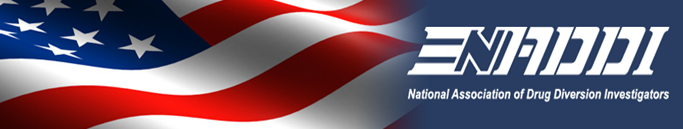 Adding new physical and chemical features to prescription opioids to deter abuse could reduce misuse of these drugs and the sometimes deadly consequences. These products can be part of a comprehensive approach which should include prevention, interdiction, prosecution and substance-abuse treatment. 

While the first generation of abuse deterrent formulations have reduced diversion, any advances in this technology that would further erode the street value of opioids and maintain access to the individuals who benefit from their relief would be welcomed.
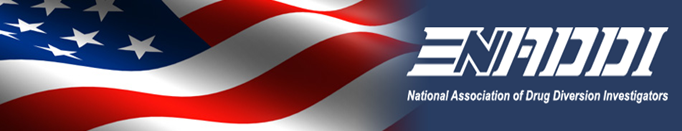 Thank you for your attention
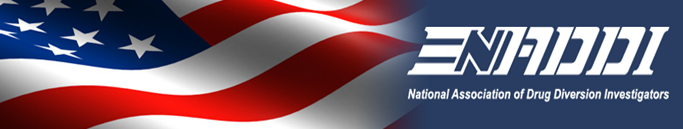